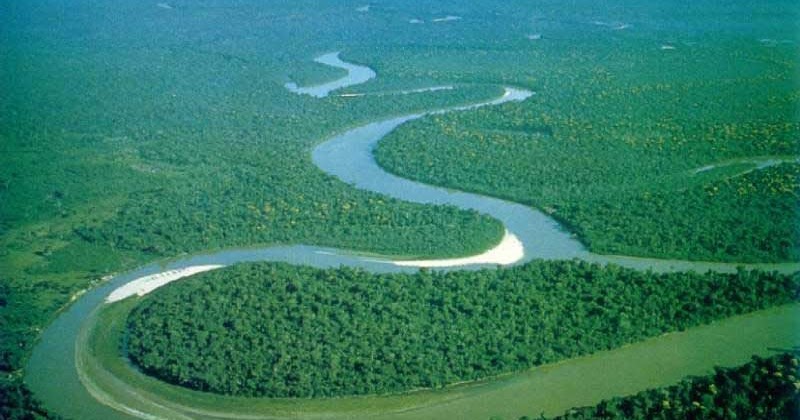 Реки  - артерии Земли
1. Заполните таблицу «Крупнейшие реки Росси и мира»
2. Определите координаты устьев рек
Волга 
Нил 
Амазонка
Миссисипи
3. Установите соответствие между понятием и его определением
ПОНЯТИЕ
ОПРЕДЕЛЕНИЕ
Режим реки
Паводок 
Половодье
Межень
ежегодно повторяющееся увеличение водности реки и подъём уровня воды в ней
снижение уровня воды в реке
кратковременное повышение уровня воды в реке
изменение количества воды в реке по сезонам года
4. Описание реки по плану
1 ВАРИАНТ
2 ВАРИАНТ
ВОЛГА
ЕНИСЕЙ
План характеристики реки 
на стр. 108 учебника
5. Практическая работа № 1 «Сравнение двух рек по заданным признакам»
Цель: сравнить по заданным признакам две реки.
Оборудование: физическая карта полушарий.
Форма выполнения: оформление в виде таблицы.
Ход работы
1. Определите, по каким заданным признакам вы будете сравнивать реки (характер течения, водность, длина).
2. Сформулируйте цель практической работы и определите последовательность действий в зависимости от признаков сравнения.
3. Изучите рубрику учебника «Шаг за шагом» (стр. 108).
4. Проведите сравнение двух рек – Нила и Амазонки по выбранным признакам.
5. Оформите результаты в виде таблицы.